●●（APIサービス名）
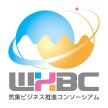 企業ロゴ
API提供サービスの概要
APIサービスのイメージ図
○・・・（サービスの説明・紹介・特色等）


○・・・（サービスの説明・紹介・特色等）


○・・・（サービスの説明・紹介・特色等）
担当者：　●●（企業名　担当者名）
　メールアドレス：　XXX＠XX.co.jp
　電話番号：　XX-XXXX-XXXX
　URL：　https://www.XXXX.html
連絡先
主なサービス提供価格
○天気予報　●●円/月～
○1時間先までの降水予報　●●円/月～
※詳細は担当者までお問い合わせください。